Image Processing
HTML5 – Canvas
JavaScript
Simple Drawing
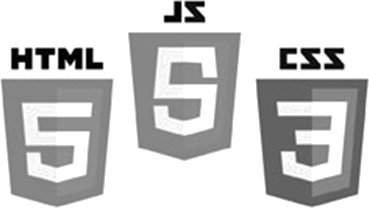 Brent M. Dingle, Ph.D.	               	2015
Game Design and Development Program
Mathematics, Statistics and Computer Science
University of Wisconsin - Stout
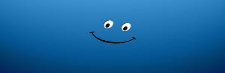 Lecture Objectives
Identify a text editor for coding

Identify a web browser for testing

Provide Examples
Basic HTML5 canvas
Simple Drawing and Manipulation in JavaScript
What this is Not
To complete your projects
You must learn more about HTML5 and JavaScript than what is about to be shown
This is an “on-your-own” activity
Instructor can help, but you must try on your own

A prereq to this course is CS 244
So you have programmed before
This stuff is “easy” compared to that  =)
Likewise on the math topics

In Sum: The following is just a place to start
More examples will follow throughout the course
Suggested Text Editor
Notepad works in Windows
TextEdit works on Macs
vi and emacs work on LINUX

Notepad++ has worked well for students in the past
https://notepad-plus-plus.org/

Let the instructor know outside of class if obtaining an editor will be problematic for you
You may use what you are comfortable with, but it must result in clean and easy to read (by humans) HTML and javaScript files
when the files are opened using editors such as the above
Web Browsers
Instructor tends to use Firefox
used for grading

Others that you should test your stuff with
Safari, Chrome, IE…
variations of mobile devices


Let the instructor know outside of class if testing using Firefox will be problematic for you
Drawing a Rectangle: HTML
HTML File: simpleRectangle.html
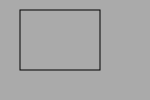 <!DOCTYPE html>
<html lang="en">
<head>
   <script src="simpleRectangle.js" type="text/javascript"></script>
</head>

<body>
    <div>
        <canvas id="myCanvas" width="300" height="200">
        Your browser does NOT support canvas!
        </canvas>
    </div>
</body>
</html>
Declares the 
Type of document
being defined
Drawing a Rectangle: HTML
HTML File: simpleRectangle.html
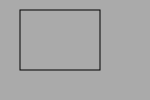 <!DOCTYPE html>
<html lang="en">
<head>
   <script src="simpleRectangle.js" type="text/javascript"></script>
</head>

<body>
    <div>
        <canvas id="myCanvas" width="300" height="200">
        Your browser does NOT support canvas!
        </canvas>
    </div>
</body>
</html>
Declares the 
Start of the document
and the language it is written in/for
Drawing a Rectangle: HTML
HTML File: simpleRectangle.html
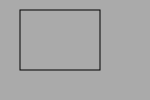 <!DOCTYPE html>
<html lang="en">
<head>
   <script src="simpleRectangle.js" type="text/javascript"></script>
</head>

<body>
    <div>
        <canvas id="myCanvas" width="300" height="200">
        Your browser does NOT support canvas!
        </canvas>
    </div>
</body>
</html>
Header portion of your document
I suggest using this to “include” your javascript file(s)

                …Rather than writing code in the html file itself…
Drawing a Rectangle: HTML
HTML File: simpleRectangle.html
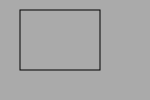 <!DOCTYPE html>
<html lang="en">
<head>
   <script src="simpleRectangle.js" type="text/javascript"></script>
</head>

<body>
    <div>
        <canvas id="myCanvas" width="300" height="200">
        Your browser does NOT support canvas!
        </canvas>
    </div>
</body>
</html>
Body portion of your document
with a “division” declared
Drawing a Rectangle: HTML
HTML File: simpleRectangle.html
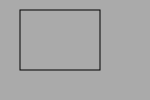 <!DOCTYPE html>
<html lang="en">
<head>
   <script src="simpleRectangle.js" type="text/javascript"></script>
</head>

<body>
    <div>
        <canvas id="myCanvas" width="300" height="200">
        Your browser does NOT support canvas!
        </canvas>
    </div>
</body>
</html>
Creates a canvas on your webpage
The id=“myCanvas” is important as your javaScript code will use that id
Width and Height are also important to note, 
They define the size of the canvas display (in pixels) on the webpage
Drawing a Rectangle: HTML
HTML File: simpleRectangle.html
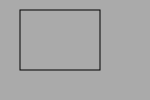 <!DOCTYPE html>
<html lang="en">
<head>
   <script src="simpleRectangle.js" type="text/javascript"></script>
</head>

<body>
    <div>
        <canvas id="myCanvas" width="300" height="200">
        Your browser does NOT support canvas!
        </canvas>
    </div>
</body>
</html>
The end of your document

This HTML file is typical of the ones you will use for this class
Most of the changes will be in 
      the size of the canvas, 
      any words/text you want on the page
       and the rest will (typically) be in the javaScript code file(s)…
Drawing a Rectangle: HTML
HTML File: simpleRectangle.html
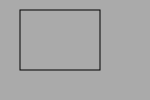 <!DOCTYPE html>
<html lang="en">
<head>
   <script src="simpleRectangle.js" type="text/javascript"></script>
</head>

<body>
    <div>
        <canvas id="myCanvas" width="300" height="200">
        Your browser does NOT support canvas!
        </canvas>
    </div>
</body>
</html>
Questions on the HTML ?
Drawing a Rectangle: JS
JavaScript File: simpleRectangle.js
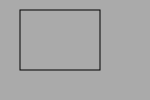 var theProgram = 
{
    Main: function() 
    {
        theCanvas = document.getElementById("myCanvas");
        ctx = theCanvas.getContext("2d");
        ctx.fillStyle = "#aaaaaa";
        ctx.fillRect(0, 0, 300, 200);         // draw a grey background
        ctx.strokeRect(20, 10, 80, 60);  // draw a black rectangle
    },
    
};  // end theProgram variable

window.onload = function()
{
    theProgram.Main();
};
theProgram is a Singleton variable object
     Useful for isolating your functions and ‘global’ variables
     from other “stuff” that might be on the webpage
Drawing a Rectangle: JS
JavaScript File: simpleRectangle.js
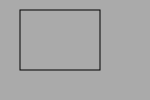 var theProgram = 
{
    Main: function() 
    {
        theCanvas = document.getElementById("myCanvas");
        ctx = theCanvas.getContext("2d");
        ctx.fillStyle = "#aaaaaa";
        ctx.fillRect(0, 0, 300, 200);         // draw a grey background
        ctx.strokeRect(20, 10, 80, 60);  // draw a black rectangle
    },
    
};  // end theProgram variable

window.onload = function()
{
    theProgram.Main();
};
Main is a ‘member’ function of theProgram
     This helps identify the entry point function
      which is first called after the webpage loads
Drawing a Rectangle: JS
JavaScript File: simpleRectangle.js
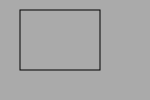 var theProgram = 
{
    Main: function() 
    {
        theCanvas = document.getElementById("myCanvas");
        ctx = theCanvas.getContext("2d");
        ctx.fillStyle = "#aaaaaa";
        ctx.fillRect(0, 0, 300, 200);         // draw a grey background
        ctx.strokeRect(20, 10, 80, 60);  // draw a black rectangle
    },
    
};  // end theProgram variable

window.onload = function()
{
    theProgram.Main();
};
window.onload is automatically called by the browser
     This event occurs “after” the html page has been loaded
      including all the page’s content: images, css, scripts…
[Speaker Notes: Aside: 
For what we will be doing this approach is ok… we control the entire page and all things that it will load

However…
if you are making plugins, you may not want to just take over the window.onload.
Instead check if another already has (to avoid race conditions on whose plugin loads first), 
which means you must hard code 
a function call directly into the javaScript as it is being loaded (which may have issues too)

This would look something like:

function addLoadEvent(func) {
  var oldonload = window.onload;
  if (typeof window.onload != 'function') {
    window.onload = func;
  } else {
    window.onload = function() {
      if (oldonload) {
        oldonload();
      }
      func();
    }
  }
}
addLoadEvent(nameOfSomeFunctionToRunOnPageLoad);
addLoadEvent(function() {
  /* more code to run on page load */
});]
Drawing a Rectangle: JS
JavaScript File: simpleRectangle.js
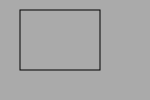 var theProgram = 
{
    Main: function() 
    {
        theCanvas = document.getElementById("myCanvas");
        ctx = theCanvas.getContext("2d");
        ctx.fillStyle = "#aaaaaa";
        ctx.fillRect(0, 0, 300, 200);         // draw a grey background
        ctx.strokeRect(20, 10, 80, 60);  // draw a black rectangle
    },
    
};  // end theProgram variable

window.onload = function()
{
    theProgram.Main();
};
So…
 This function’s code
  is what will be executed when the page finishes loading
Drawing a Rectangle: JS
JavaScript File: simpleRectangle.js
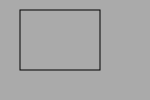 var theProgram = 
{
    Main: function() 
    {
        theCanvas = document.getElementById("myCanvas");
        ctx = theCanvas.getContext("2d");
        ctx.fillStyle = "#aaaaaa";
        ctx.fillRect(0, 0, 300, 200);         // draw a grey background
        ctx.strokeRect(20, 10, 80, 60);  // draw a black rectangle
    },
    
};  // end theProgram variable

window.onload = function()
{
    theProgram.Main();
};
Gets a “handle” to the canvas element on the webpage

It is important that the HTML file has a canvas element with
    id = “myCanvas”

If not, then the variable theCanvas will be assigned a non-value
and the rest of the code will not run
Drawing a Rectangle: JS
JavaScript File: simpleRectangle.js
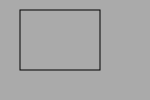 var theProgram = 
{
    Main: function() 
    {
        theCanvas = document.getElementById("myCanvas");
        ctx = theCanvas.getContext("2d");
        ctx.fillStyle = "#aaaaaa";
        ctx.fillRect(0, 0, 300, 200);         // draw a grey background
        ctx.strokeRect(20, 10, 80, 60);  // draw a black rectangle
    },
    
};  // end theProgram variable

window.onload = function()
{
    theProgram.Main();
};
Gets a “handle” to the drawing context of theCanvas

This context defines where “stuff” will actually be drawn
Drawing a Rectangle: JS
JavaScript File: simpleRectangle.js
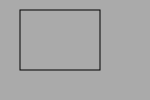 var theProgram = 
{
    Main: function() 
    {
        theCanvas = document.getElementById("myCanvas");
        ctx = theCanvas.getContext("2d");
        ctx.fillStyle = "#aaaaaa";
        ctx.fillRect(0, 0, 300, 200);         // draw a grey background
        ctx.strokeRect(20, 10, 80, 60);  // draw a black rectangle
    },
    
};  // end theProgram variable

window.onload = function()
{
    theProgram.Main();
};
Sets the drawing fillstyle to be grey

The numbers are hex: RRGGBB
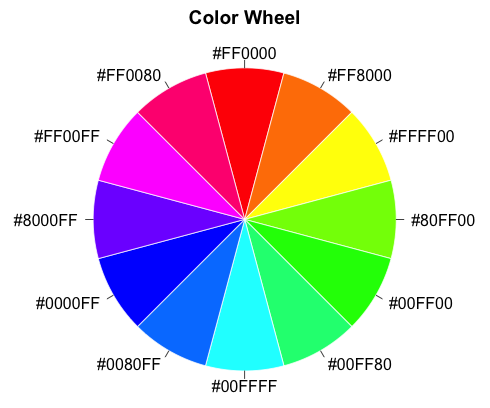 Drawing a Rectangle: JS
JavaScript File: simpleRectangle.js
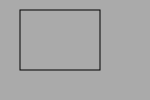 var theProgram = 
{
    Main: function() 
    {
        theCanvas = document.getElementById("myCanvas");
        ctx = theCanvas.getContext("2d");
        ctx.fillStyle = "#aaaaaa";
        ctx.fillRect(0, 0, 300, 200);         // draw a grey background
        ctx.strokeRect(20, 10, 80, 60);  // draw a black rectangle
    },
    
};  // end theProgram variable

window.onload = function()
{
    theProgram.Main();
};
Draws a filled rectangle with 
diagonally opposed corners at (0, 0) and (300, 200)

In this case this matches the size of the canvas (hence background)

The fill color is whatever the current fillstyle is set to
Drawing a Rectangle: JS
JavaScript File: simpleRectangle.js
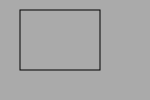 var theProgram = 
{
    Main: function() 
    {
        theCanvas = document.getElementById("myCanvas");
        ctx = theCanvas.getContext("2d");
        ctx.fillStyle = "#aaaaaa";
        ctx.fillRect(0, 0, 300, 200);         // draw a grey background
        ctx.strokeRect(20, 10, 80, 60);  // draw a black rectangle
    },
    
};  // end theProgram variable

window.onload = function()
{
    theProgram.Main();
};
Draws the edges of a rectangle with 
diagonally opposed corners at (20, 10) and (80, 60)

The line color is whatever the current strokestyle is set to
(it defaults to 000000 = black)
Drawing a Rectangle: JS
JavaScript File: simpleRectangle.js
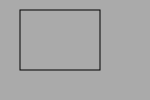 var theProgram = 
{
    Main: function() 
    {
        theCanvas = document.getElementById("myCanvas");
        ctx = theCanvas.getContext("2d");
        ctx.fillStyle = "#aaaaaa";
        ctx.fillRect(0, 0, 300, 200);         // draw a grey background
        ctx.strokeRect(20, 10, 80, 60);  // draw a black rectangle
    },
    
};  // end theProgram variable

window.onload = function()
{
    theProgram.Main();
};
Questions on the JavaScript?
Challenges for Home
Code is available online (zipped)

Download and attempt the following
Change the background rectangle to besize: 0, 0, 300, 100

Use ctx.scale(s1, s2) to scale the drawn rectangle to be bigger 

Alter the drawn rectangle to be filled RED
Rotating a Rectangle: HTML
loopRotate.html
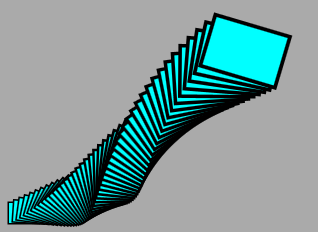 <!DOCTYPE html>
<html lang="en">
<head>
   <script src="loopRotate.js" type="text/javascript"></script>
</head>

<body>
    <div>
        <canvas id="myCanvas" width="320" height="240">
        Your browser does NOT support canvas!
        </canvas>
    </div>
</body>
</html>
Rotating a Rectangle: HTML
loopRotate.html
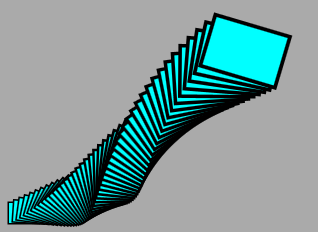 <!DOCTYPE html>
<html lang="en">
<head>
   <script src="loopRotate.js" type="text/javascript"></script>
</head>

<body>
    <div>
        <canvas id="myCanvas" width="320" height="240">
        Your browser does NOT support canvas!
        </canvas>
    </div>
</body>
</html>
JavaScript filename changed from previous example
Rotating a Rectangle: HTML
loopRotate.html
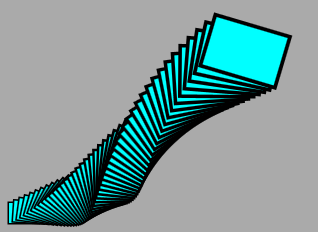 <!DOCTYPE html>
<html lang="en">
<head>
   <script src="loopRotate.js" type="text/javascript"></script>
</head>

<body>
    <div>
        <canvas id="myCanvas" width="320" height="240">
        Your browser does NOT support canvas!
        </canvas>
    </div>
</body>
</html>
Canvas size changed from previous example
Rotating a Rectangle: HTML
loopRotate.html
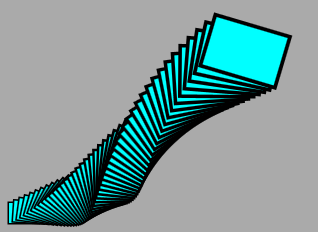 <!DOCTYPE html>
<html lang="en">
<head>
   <script src="loopRotate.js" type="text/javascript"></script>
</head>

<body>
    <div>
        <canvas id="myCanvas" width="320" height="240">
        Your browser does NOT support canvas!
        </canvas>
    </div>
</body>
</html>
Questions on the HTML ?
Rotating a Rectangle: JS
loopRotate.js
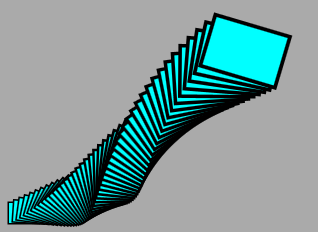 var theProgram = 
{
    Main: function() 
    {
        theCanvas = document.getElementById("myCanvas");
        ctx = theCanvas.getContext("2d");
        // grey background
        ctx.fillStyle="#aaaaaa";
        ctx.fillRect(0, 0, 320, 240);
        // for subsequent boxes:
        ctx.fillStyle="#00ffff";
        ctx.lineWidth = 3;
Much the same
        as in the 
                    previous 
                            example
window.onload = function()
{
    theProgram.Main();
};
Rotating a Rectangle: JS
loopRotate.js
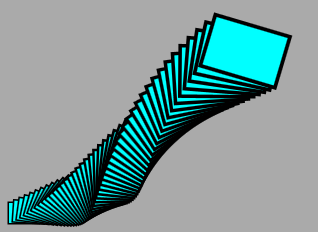 var theProgram = 
{
    Main: function() 
    {
        theCanvas = document.getElementById("myCanvas");
        ctx = theCanvas.getContext("2d");
        // grey background
        ctx.fillStyle="#aaaaaa";
        ctx.fillRect(0, 0, 320, 240);
        // for subsequent boxes:
        ctx.fillStyle="#00ffff";
        ctx.lineWidth = 3;
We will be drawing a series of rectangles

Each will be colored light-blue / cyan
with a thick border line
window.onload = function()
{
    theProgram.Main();
};
setTransform
loopRotate.js
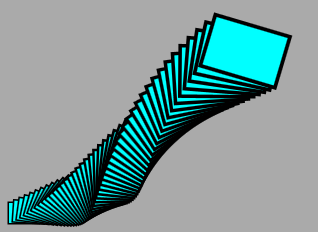 var theProgram = 
{
    Main: function() 
    {
        theCanvas = document.getElementById("myCanvas");
        ctx = theCanvas.getContext("2d");
        // grey background
        ctx.fillStyle="#aaaaaa";
        ctx.fillRect(0, 0, 320, 240);
        // for subsequent boxes:
        ctx.fillStyle="#00ffff";
        ctx.lineWidth = 3;
for (var i = 0; i < 50; i++) {
            var t = i / 50.0;   // time parameter [0..1)

            ctx.setTransform(1,0,0,1,0,0); // reset to identity

            ctx.translate(10 + 270 * t, 210 - 120 * t);
            ctx.scale(1 + t * 1.5, 1 + t * 1.5);
            ctx.rotate(3.5 * t);

            ctx.beginPath();
            ctx.rect(0, 0, 30, 20);
            ctx.stroke();
            ctx.fill();
            ctx.closePath();
        }        
    },
};  // end theProgram variable
window.onload = function()
{
    theProgram.Main();
};
setTransform
loopRotate.js
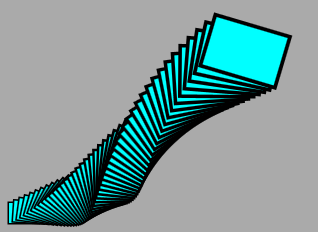 var theProgram = 
{
    Main: function() 
    {
        theCanvas = document.getElementById("myCanvas");
        ctx = theCanvas.getContext("2d");
        // grey background
        ctx.fillStyle="#aaaaaa";
        ctx.fillRect(0, 0, 320, 240);
        // for subsequent boxes:
        ctx.fillStyle="#00ffff";
        ctx.lineWidth = 3;
Iterative for-loop

    i counts from 0 to 49
for (var i = 0; i < 50; i++) {
            var t = i / 50.0;   // time parameter [0..1)

            ctx.setTransform(1,0,0,1,0,0); // reset to identity

            ctx.translate(10 + 270 * t, 210 - 120 * t);
            ctx.scale(1 + t * 1.5, 1 + t * 1.5);
            ctx.rotate(3.5 * t);

            ctx.beginPath();
            ctx.rect(0, 0, 30, 20);
            ctx.stroke();
            ctx.fill();
            ctx.closePath();
        }        
    },
};  // end theProgram variable
window.onload = function()
{
    theProgram.Main();
};
setTransform
loopRotate.js
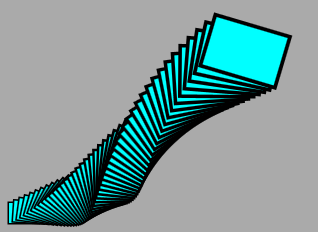 var theProgram = 
{
    Main: function() 
    {
        theCanvas = document.getElementById("myCanvas");
        ctx = theCanvas.getContext("2d");
        // grey background
        ctx.fillStyle="#aaaaaa";
        ctx.fillRect(0, 0, 320, 240);
        // for subsequent boxes:
        ctx.fillStyle="#00ffff";
        ctx.lineWidth = 3;
A ‘time’ parameter t
     controls translation and rotation amounts
for (var i = 0; i < 50; i++) {
            var t = i / 50.0;   // time parameter [0..1)

            ctx.setTransform(1,0,0,1,0,0); // reset to identity

            ctx.translate(10 + 270 * t, 210 - 120 * t);
            ctx.scale(1 + t * 1.5, 1 + t * 1.5);
            ctx.rotate(3.5 * t);

            ctx.beginPath();
            ctx.rect(0, 0, 30, 20);
            ctx.stroke();
            ctx.fill();
            ctx.closePath();
        }        
    },
};  // end theProgram variable
window.onload = function()
{
    theProgram.Main();
};
setTransform
loopRotate.js
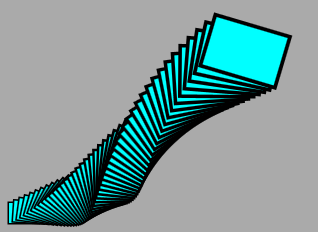 var theProgram = 
{
    Main: function() 
    {
        theCanvas = document.getElementById("myCanvas");
        ctx = theCanvas.getContext("2d");
        // grey background
        ctx.fillStyle="#aaaaaa";
        ctx.fillRect(0, 0, 320, 240);
        // for subsequent boxes:
        ctx.fillStyle="#00ffff";
        ctx.lineWidth = 3;
for (var i = 0; i < 50; i++) {
            var t = i / 50.0;   // time parameter [0..1)

            ctx.setTransform(1,0,0,1,0,0); // reset to identity

            ctx.translate(10 + 270 * t, 210 - 120 * t);
            ctx.scale(1 + t * 1.5, 1 + t * 1.5);
            ctx.rotate(3.5 * t);

            ctx.beginPath();
            ctx.rect(0, 0, 30, 20);
            ctx.stroke();
            ctx.fill();
            ctx.closePath();
        }        
    },
};  // end theProgram variable
This is interesting
window.onload = function()
{
    theProgram.Main();
};
setTransform
loopRotate.js
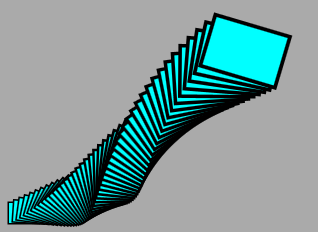 var theProgram = 
{
    Main: function() 
    {
        theCanvas = document.getElementById("myCanvas");
        ctx = theCanvas.getContext("2d");
        // grey background
        ctx.fillStyle="#aaaaaa";
        ctx.fillRect(0, 0, 320, 240);
        // for subsequent boxes:
        ctx.fillStyle="#00ffff";
        ctx.lineWidth = 3;
for (var i = 0; i < 50; i++) {
            var t = i / 50.0;   // time parameter [0..1)

            ctx.setTransform(1,0,0,1,0,0); // reset to identity

            ctx.translate(10 + 270 * t, 210 - 120 * t);
            ctx.scale(1 + t * 1.5, 1 + t * 1.5);
            ctx.rotate(3.5 * t);

            ctx.beginPath();
            ctx.rect(0, 0, 30, 20);
            ctx.stroke();
            ctx.fill();
            ctx.closePath();
        }        
    },
};  // end theProgram variable
ctx.setTransform(1,0,0,1,0,0); // reset to identity
This is interesting
window.onload = function()
{
    theProgram.Main();
};
setTransform
loopRotate.js
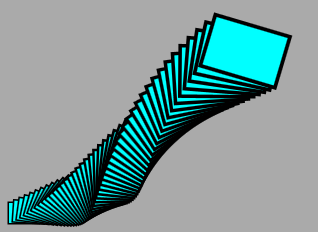 ctx.setTransform(1,0,0,1,0,0); // reset to identity
setTransform
loopRotate.js
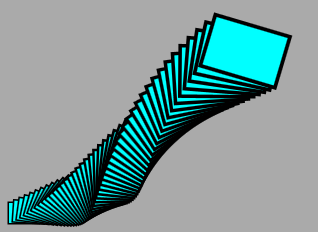 ctx.setTransform(1,0,0,1,0,0); // reset to identity
Resets the transform matrix to the identity matrix:
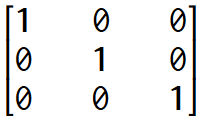 Its parameter order is a little strange:
      setTransform(A, b, c, D, e, f)
Conceptually:
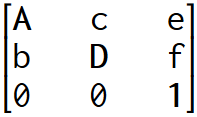 Transforms in General
setTransform() 
good for clearing transform matrix back to identity

rotate(), translate(), and scale()
tend to be more intuitive to use
HOWEVER
they are cumulative
so ORDER matters
and what you ALREADY DID matters
thus resetting transform matrix back to identity becomes important
translate, scale, rotate
loopRotate.js
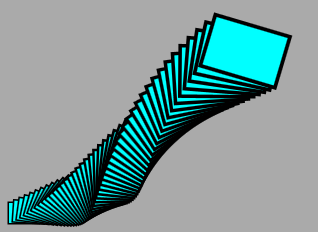 var theProgram = 
{
    Main: function() 
    {
        theCanvas = document.getElementById("myCanvas");
        ctx = theCanvas.getContext("2d");
        // grey background
        ctx.fillStyle="#aaaaaa";
        ctx.fillRect(0, 0, 320, 240);
        // for subsequent boxes:
        ctx.fillStyle="#00ffff";
        ctx.lineWidth = 3;
for (var i = 0; i < 50; i++) {
            var t = i / 50.0;   // time parameter [0..1)

            ctx.setTransform(1,0,0,1,0,0); // reset to identity

            ctx.translate(10 + 270 * t, 210 - 120 * t);
            ctx.scale(1 + t * 1.5, 1 + t * 1.5);
            ctx.rotate(3.5 * t);

            ctx.beginPath();
            ctx.rect(0, 0, 30, 20);
            ctx.stroke();
            ctx.fill();
            ctx.closePath();
        }        
    },
};  // end theProgram variable
Examples of 
    translate()
    scale()
    rotate()
window.onload = function()
{
    theProgram.Main();
};
translate, scale, rotate
loopRotate.js
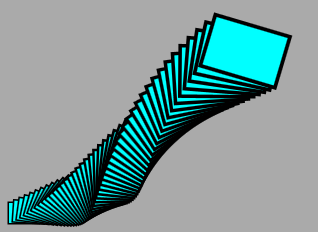 var theProgram = 
{
    Main: function() 
    {
        theCanvas = document.getElementById("myCanvas");
        ctx = theCanvas.getContext("2d");
        // grey background
        ctx.fillStyle="#aaaaaa";
        ctx.fillRect(0, 0, 320, 240);
        // for subsequent boxes:
        ctx.fillStyle="#00ffff";
        ctx.lineWidth = 3;
for (var i = 0; i < 50; i++) {
            var t = i / 50.0;   // time parameter [0..1)

            ctx.setTransform(1,0,0,1,0,0); // reset to identity

            ctx.translate(10 + 270 * t, 210 - 120 * t);
            ctx.scale(1 + t * 1.5, 1 + t * 1.5);
            ctx.rotate(3.5 * t);

            ctx.beginPath();
            ctx.rect(0, 0, 30, 20);
            ctx.stroke();
            ctx.fill();
            ctx.closePath();
        }        
    },
};  // end theProgram variable
Begins or resets a path
   Needed here to make certain 
   each box is fully drawn
window.onload = function()
{
    theProgram.Main();
};
translate, scale, rotate
loopRotate.js
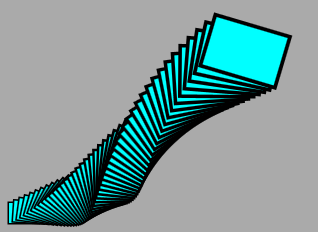 var theProgram = 
{
    Main: function() 
    {
        theCanvas = document.getElementById("myCanvas");
        ctx = theCanvas.getContext("2d");
        // grey background
        ctx.fillStyle="#aaaaaa";
        ctx.fillRect(0, 0, 320, 240);
        // for subsequent boxes:
        ctx.fillStyle="#00ffff";
        ctx.lineWidth = 3;
for (var i = 0; i < 50; i++) {
            var t = i / 50.0;   // time parameter [0..1)

            ctx.setTransform(1,0,0,1,0,0); // reset to identity

            ctx.translate(10 + 270 * t, 210 - 120 * t);
            ctx.scale(1 + t * 1.5, 1 + t * 1.5);
            ctx.rotate(3.5 * t);

            ctx.beginPath();
            ctx.rect(0, 0, 30, 20);
            ctx.stroke();
            ctx.fill();
            ctx.closePath();
        }        
    },
};  // end theProgram variable
Closes a path
   Needed here to make certain 
   each box is fully drawn
window.onload = function()
{
    theProgram.Main();
};
translate, scale, rotate
loopRotate.js
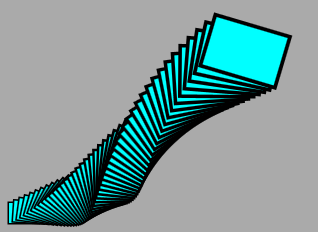 var theProgram = 
{
    Main: function() 
    {
        theCanvas = document.getElementById("myCanvas");
        ctx = theCanvas.getContext("2d");
        // grey background
        ctx.fillStyle="#aaaaaa";
        ctx.fillRect(0, 0, 320, 240);
        // for subsequent boxes:
        ctx.fillStyle="#00ffff";
        ctx.lineWidth = 3;
for (var i = 0; i < 50; i++) {
            var t = i / 50.0;   // time parameter [0..1)

            ctx.setTransform(1,0,0,1,0,0); // reset to identity

            ctx.translate(10 + 270 * t, 210 - 120 * t);
            ctx.scale(1 + t * 1.5, 1 + t * 1.5);
            ctx.rotate(3.5 * t);

            ctx.beginPath();
            ctx.rect(0, 0, 30, 20);
            ctx.stroke();
            ctx.fill();
            ctx.closePath();
        }        
    },
};  // end theProgram variable
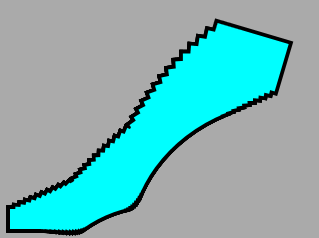 Without the beginPath and closePath
   The boxes are all drawn ‘at the same time’
   Resulting in a different image
window.onload = function()
{
    theProgram.Main();
};
translate, scale, rotate
loopRotate.js
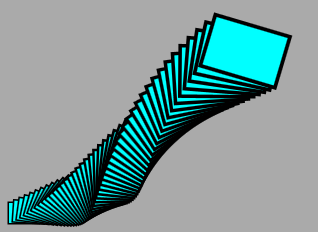 var theProgram = 
{
    Main: function() 
    {
        theCanvas = document.getElementById("myCanvas");
        ctx = theCanvas.getContext("2d");
        // grey background
        ctx.fillStyle="#aaaaaa";
        ctx.fillRect(0, 0, 320, 240);
        // for subsequent boxes:
        ctx.fillStyle="#00ffff";
        ctx.lineWidth = 3;
for (var i = 0; i < 50; i++) {
            var t = i / 50.0;   // time parameter [0..1)

            ctx.setTransform(1,0,0,1,0,0); // reset to identity

            ctx.translate(10 + 270 * t, 210 - 120 * t);
            ctx.scale(1 + t * 1.5, 1 + t * 1.5);
            ctx.rotate(3.5 * t);

            ctx.beginPath();
            ctx.rect(0, 0, 30, 20);
            ctx.stroke();
            ctx.fill();
            ctx.closePath();
        }        
    },
};  // end theProgram variable
Draws a rectangle with opposing 
diagonal corners of (0, 0) and (30, 20)

Note: It will be transformed based on current Transform Matrix
window.onload = function()
{
    theProgram.Main();
};
translate, scale, rotate
loopRotate.js
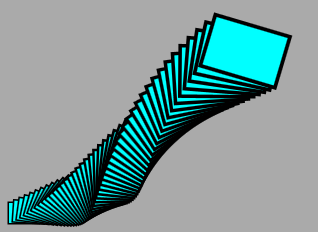 var theProgram = 
{
    Main: function() 
    {
        theCanvas = document.getElementById("myCanvas");
        ctx = theCanvas.getContext("2d");
        // grey background
        ctx.fillStyle="#aaaaaa";
        ctx.fillRect(0, 0, 320, 240);
        // for subsequent boxes:
        ctx.fillStyle="#00ffff";
        ctx.lineWidth = 3;
for (var i = 0; i < 50; i++) {
            var t = i / 50.0;   // time parameter [0..1)

            ctx.setTransform(1,0,0,1,0,0); // reset to identity

            ctx.translate(10 + 270 * t, 210 - 120 * t);
            ctx.scale(1 + t * 1.5, 1 + t * 1.5);
            ctx.rotate(3.5 * t);

            ctx.beginPath();
            ctx.rect(0, 0, 30, 20);
            ctx.stroke();
            ctx.fill();
            ctx.closePath();
        }        
    },
};  // end theProgram variable
Questions on the JavaScript?
window.onload = function()
{
    theProgram.Main();
};
Challenges for Home
Code is available online (zipped)
Download it and experiment

Try adding a ctx.transform() call to skew each rectangle before it is drawn

Try using ctx.save() and ctx.store() to “push” and “pop” the transform matrix’s state
instead of explicitly resetting it to the identity

Try other things
arcs, gradients, pixel manipulation, pattern fills
Questions?
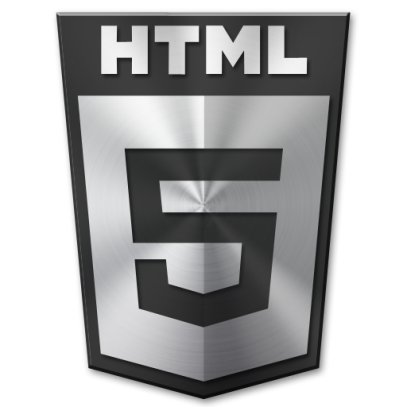 Beyond D2L
Examples and informationcan be found online at:
http://docdingle.com/teaching/cs.html





Continue to more stuff as needed
Extra Reference Stuff Follows
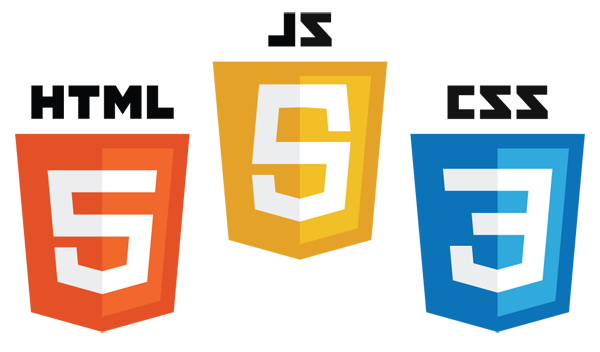 Credits
Much of the content derived/based on slides for use with the book:
Digital Image Processing, Gonzalez and Woods

Some layout and presentation style derived/based on presentations by
Donald House, Texas A&M University, 1999
Bernd Girod, Stanford University, 2007
Shreekanth Mandayam, Rowan University, 2009
Igor Aizenberg, TAMUT, 2013
Xin Li, WVU, 2014
George Wolberg, City College of New York, 2015
Yao Wang and Zhu Liu, NYU-Poly, 2015
Sinisa Todorovic, Oregon State, 2015
Beej’s Bit Bucket / Tech and Programming Fun
http://beej.us/blog/
w3schools.com
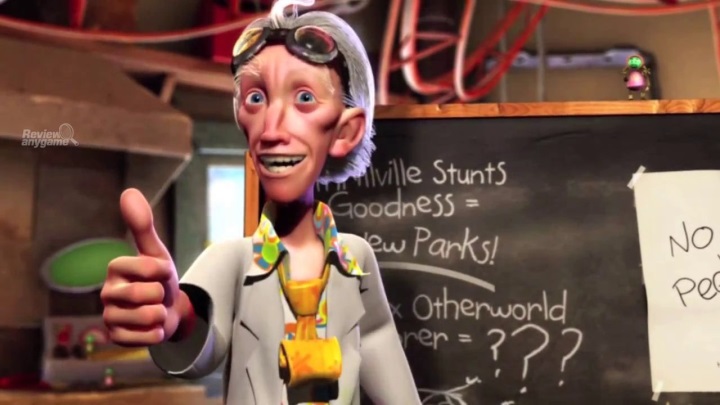